Læring av personskade– klemskade, mulig alvorlig mèn
Strøsandsjåfør faller i spreder og blir dratt inn i kvern
Konsekvens og tapspotensial 
Nerver i arm er skadet- midlertidig nedsatt førlighet. Mest sannsynlig tapspotensial død.

Direkte årsaker 
Sand har satt seg fast i strøkassa.
Skadede går opp i spreder med omrører i drift. Glir på stanga og blir dratt inn i kverna.
Spreder er uten nødstopp og sikring mot bevegelige deler.

Bakenforliggende årsaker 
Jobber alene 
Redskap for å fjerne sand ikke tilgjengelig
Følger ikke instruksjonsbok – går i røreren ( vanlig praksis)
Trinn montert på spreder innbyr til å gå opp i spreder
Manglende repetisjon av faren (opplæring)
Rengjøring og vask av strøapparat er ikke risikovurdert – ikke prosedyre
Samsvarserklæring ikke i hht. maskinforskriften
Manglende kompetanse og oppfølging av maskinforskriften

Læring og tiltak Entreprenør 
SJA og Prosedyrer for rengjøring 
Varsle leverandør om behov for rist på spreder, nødstopp , samsvarserklæring
Veritas har gransket hendelsen

Læring og tiltak Byggherre
Informere alle driftskontrakter
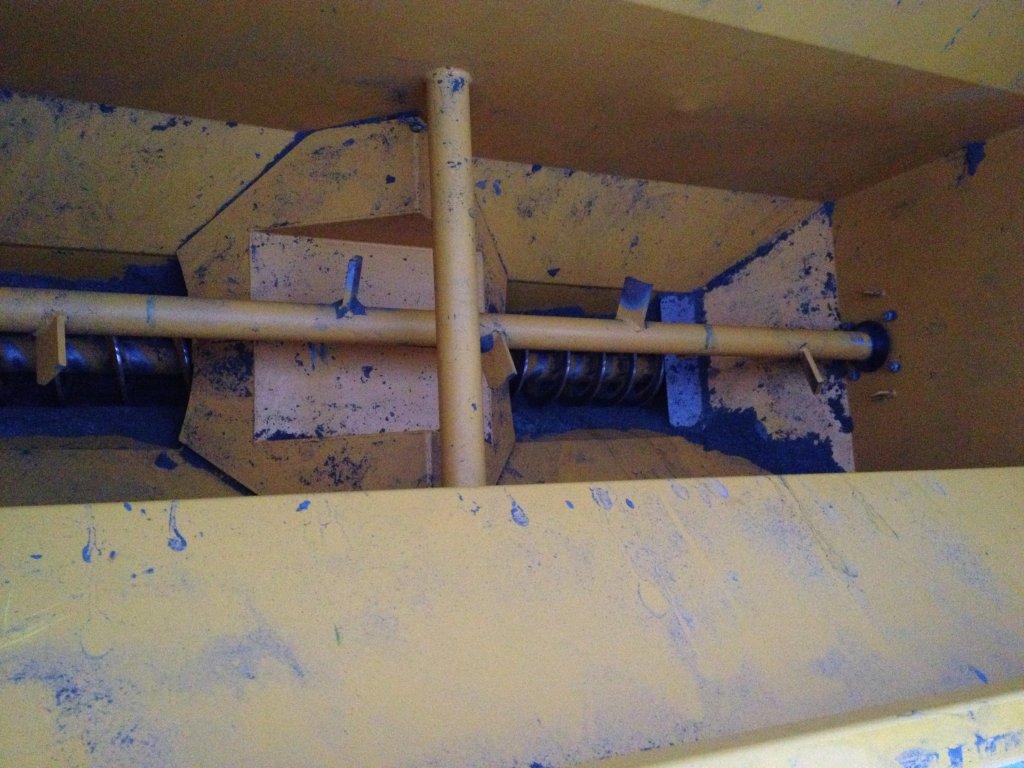 Foto: Veidekke Industrier
Læring av personskade– klemskade Alvorlig mèn
Strøsandsjåfør faller i spreder og blir dratt inn i kvern
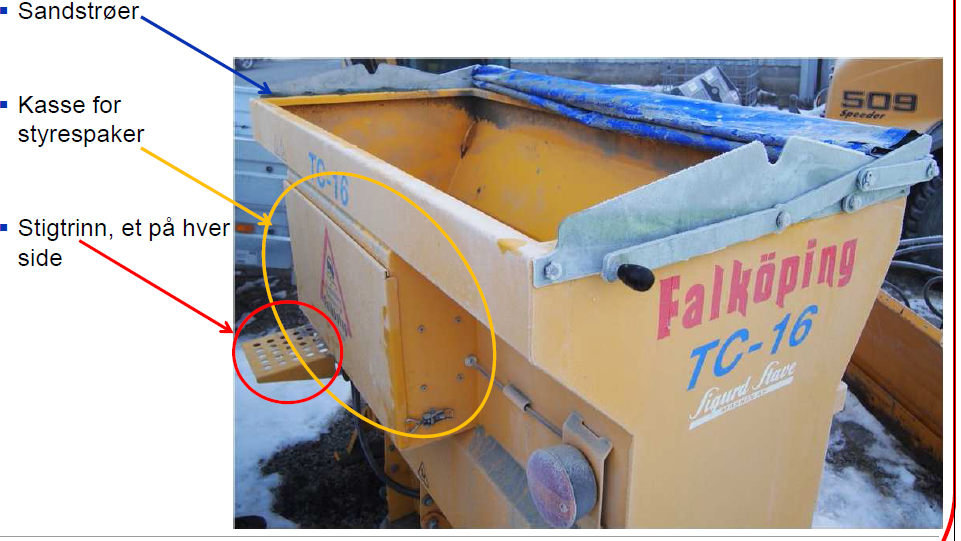 Foto: Veidekke Industrier